資料６
□報告事項　2022年度収支予算の修正
【修正理由】
一般社団法人2025年日本国際博覧会大阪パビリオン（以下「法人」という。）の設立に伴い、法人が継承して行う事業（展示業務、建築設計（実施）、CM業務など）の収入及び支出を当委員会から移管するため、2022年度の収支予算を修正するものである。
■2022年度収支予算
（単位：円）
（参考）新旧対照表
■2022年度収支予算
■2022年度収支予算
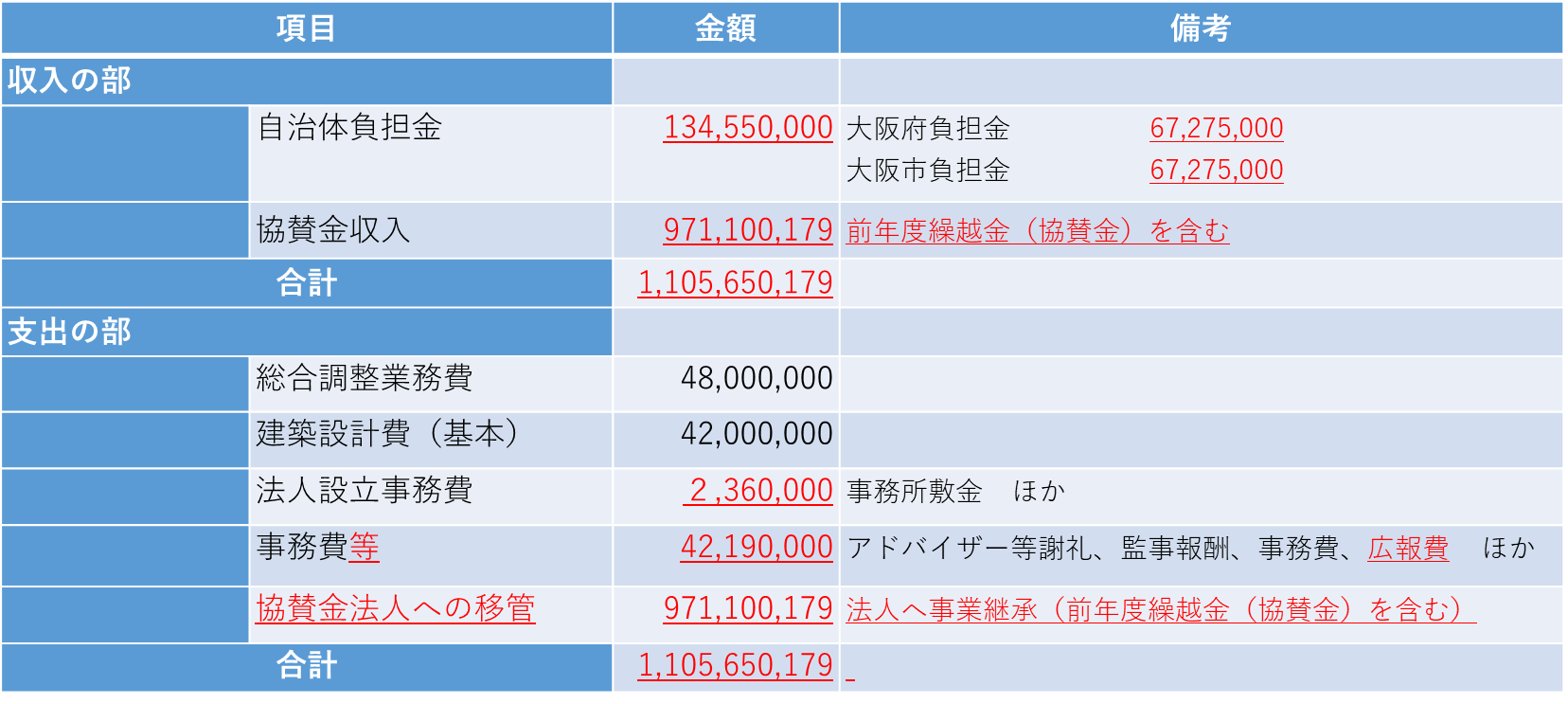 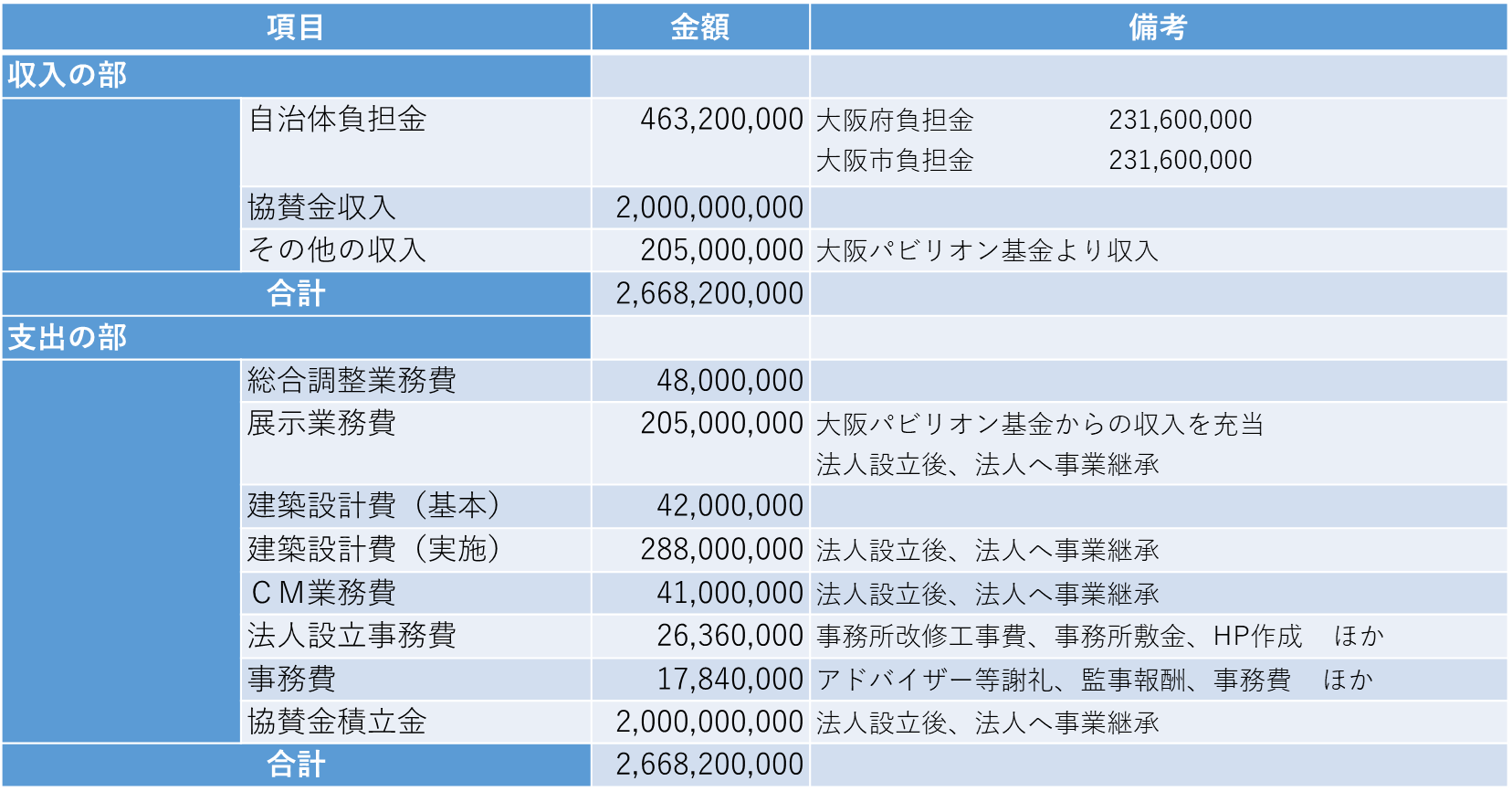